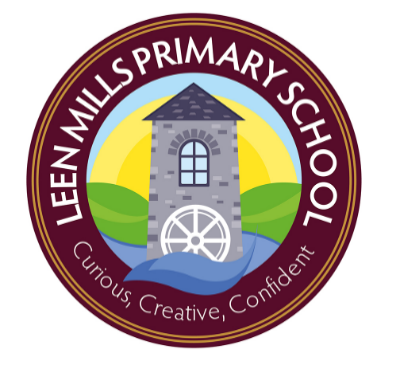 The World Around Us
Enquiry Questions
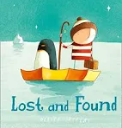 Key Texts

Lost and Found by Oliver  
Penguin Small by Mick Inkpen
Handa’s Surprise by Eileen Browne
Handa’s Hen by Eileen Browne
Spring 1 2023
Which animals live in the Antarctic?
Hot
Cold
How do penguins keep warm?
What makes it snows?
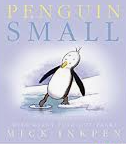 Key Vocabulary
Snow, ice, freeze, cold, winter, frost, Antarctic, boat, south pole, Emperor Penguin, Gentoo Penguin, King Penguin, egg, sun, warm, Africa, zebra, monkey, ostrich, elephant, giraffe, antelope, parrot, banana, guava, orange, mango, pineapple, avocado, passionfruit, fruit.
Which animals live in hot places?
How do animals keep cool in hot places?
Antarctic 
The southernmost continent and site of the South Pole.
Antarctic
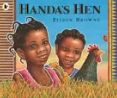 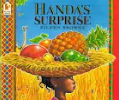 Africa
Africa 
The worlds second-largest continent.